Automated knowledge base construction4. Taxonomy induction + entity disambiguation
Simon Razniewski
Summer term 2022
1
[Speaker Notes: Interactive:
OpenTapioca demo]
Recap
Assignment

Crawling and scraping
Entity types as first building block of KBs

Today:
How to organize entity types
How to distinguish entities
2
Outline
Taxonomy induction
Entity disambiguation
3
Recap: Entity types
Einstein: Physicist, Nobel prize winner, ETH alumni
Dudweiler: Village, municipality
RCH2OH: chemical formula, psychoactive substance

Why organize them?
Observations are usually sparse
Upper classes may be needed for queries:
German locations ending in –weiler
Scientists born in 1879
Class relations needed for constraint checking
graduatedFrom(Person, educationalInstitution)
UdS -> University -> OK?
4
Inputs
Semi-Structured Data
(Infoboxes, Tables, Lists …)
Text Documents
& Web Pages
Conversations
& Behavior
Web collections
(Web crawls)
Premium Sources
(Wikipedia, IMDB, …)
High-Quality Text
(News Articles,  Wikipedia …)
Difficult Text
(Books,
Interviews …)
Online Forums
& Social Media
Queries & Clicks
Deep
Learning
Logical
Inference
NLP
Tools
Rules & Patterns
Statistical
Inference
Methods
Entity Names, Aliases & Classes
Entities in
Taxonomy
Rules &
Constraint
Canonicalized
Statements
Relational
Statements
Outputs
5
Taxonomy induction: Goal
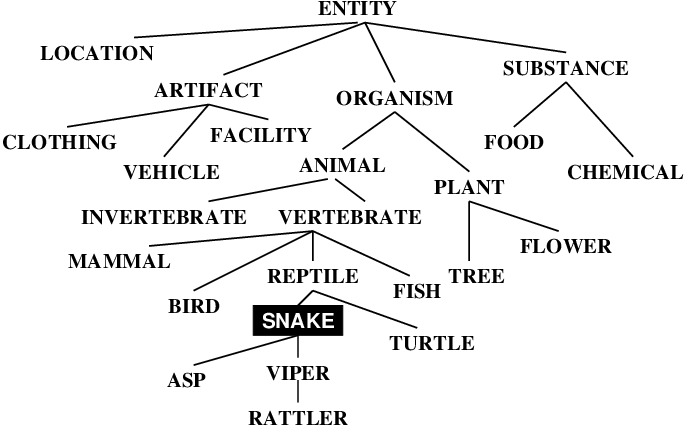 6
Taxonomy induction: General approach
Hypernymy candidates are “cheap”
 Start with large noisy candidate graph, clean it up
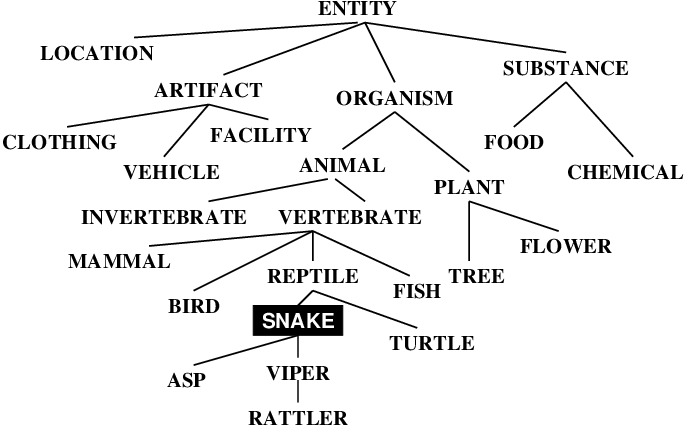 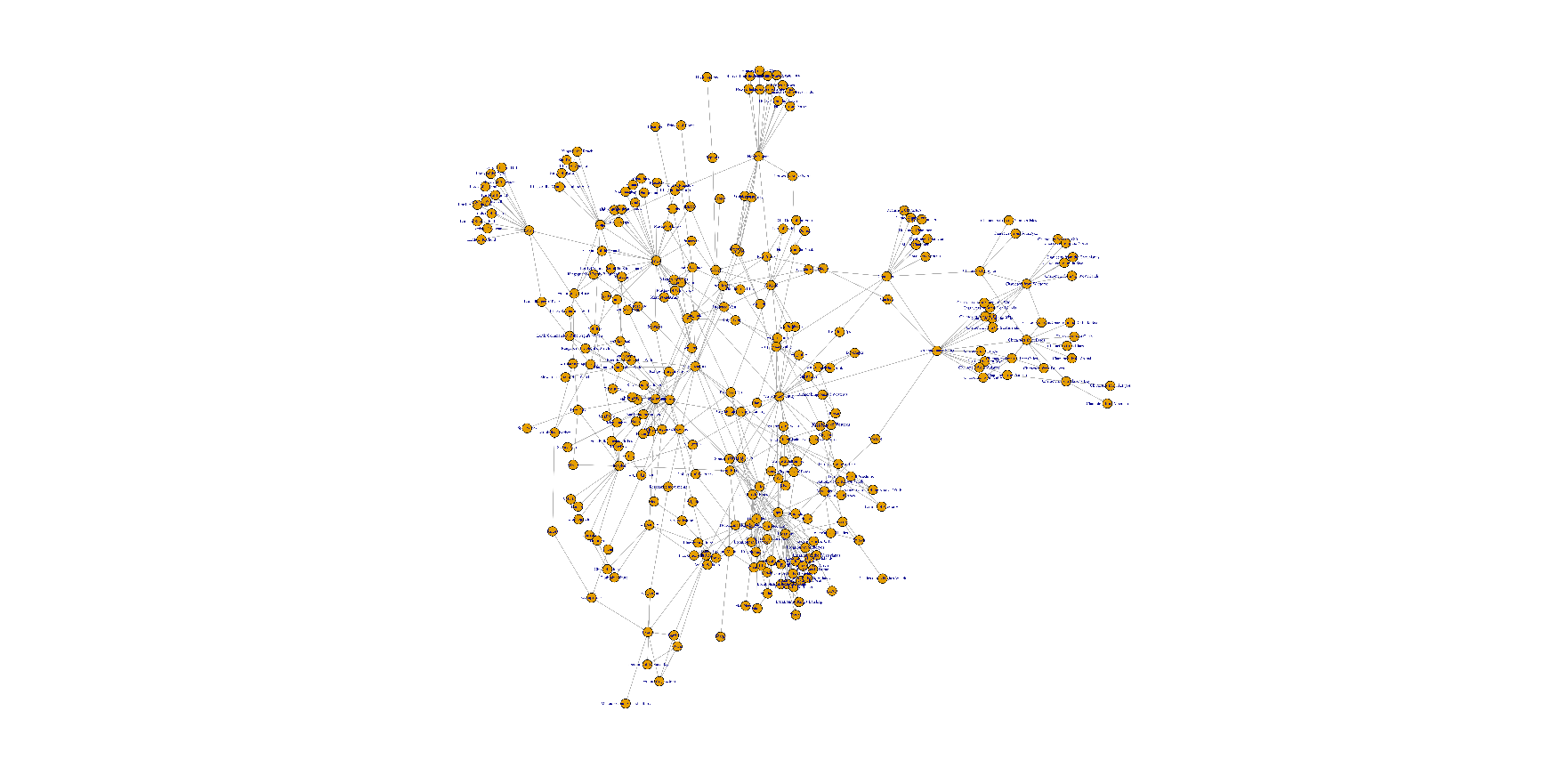 7
Candidates #1: Hearst-patterns
Hearst-style patterns (here: WebIsALOD for ``Frodo’’)
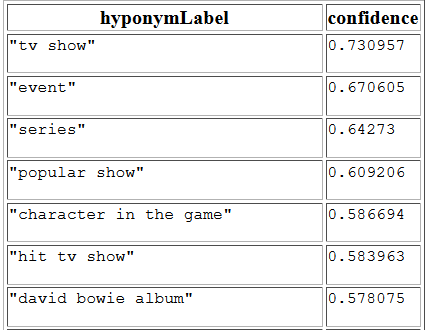 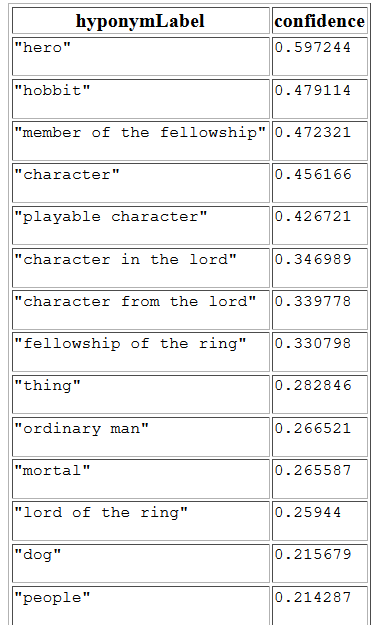 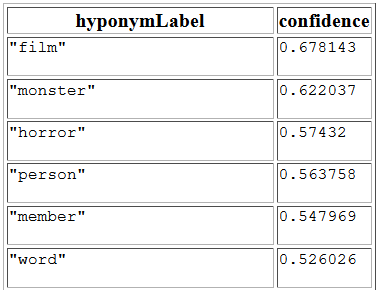 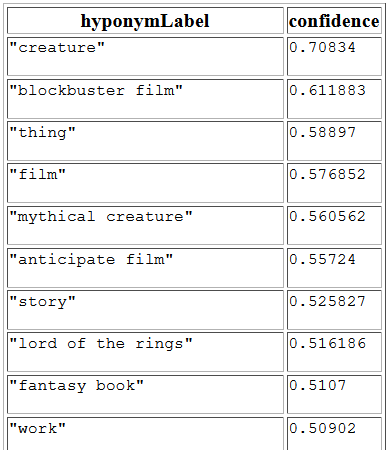 8
Candidates #2: Sub-category relations in Wiki systems
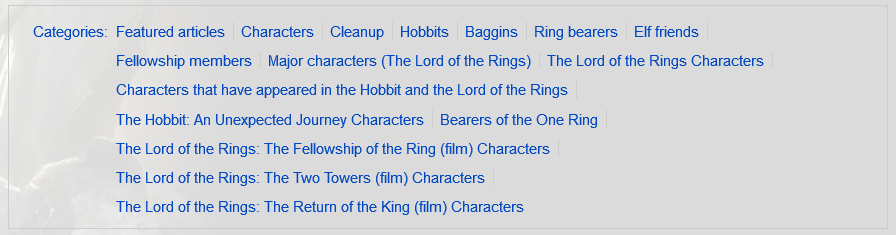 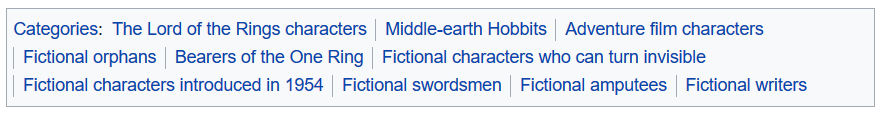 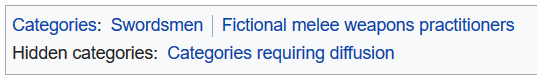 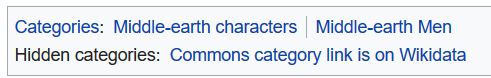 9
Challenges
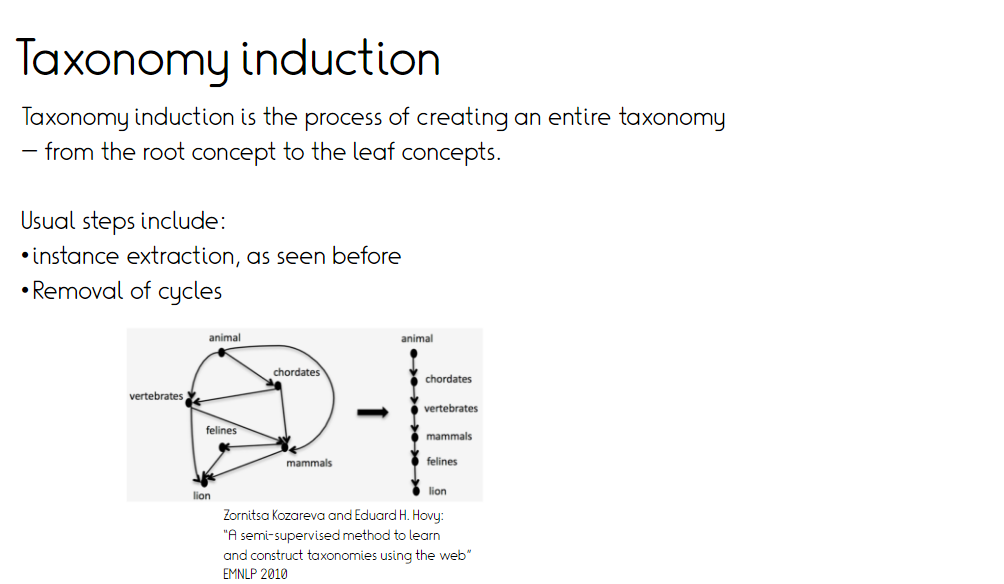 Noise
Extraction errors
Instances
Ambiguous terms
Meta-categories
Structural oddities
Cycles
Upward branching
Redundancy (transitive edges)
Imbalance in observations and scoring
Naive thresholding discards entire regions
10
Text-based taxonomy induction challenge [Semeval 2016, Bordea et al.]
Input: Set of domain terms
Tofu, pizza, garlic
Computer, smartphone, printer

Task: Induce a taxonomy over these terms

Evaluation measures
Recall w.r.t. gold standard
Precision w.r.t. gold standard
Connectedness (#connected components)
Categorization (#intermediate nodes)
Acyclicity
#nodes
#edges
11
Taxi [Panchenko et al., 2016]
Crawl domain-specific text corpora in addition to WP, Commoncrawl
Candidate hypernymy extraction 
Via substrings
“biomedical science” isA “science”
“microbiology” isA “biology”
“toast with bacon” isA “toast”
Lemmatization, simple modifier processing
Scoring proportional to relative overlap
Candidate hypernymy from 4 Hearst-Pattern extraction projects
Supervised pruning
Positive examples: gold data
Negative examples: inverted hypernyms + siblings
Features: Substring overlap, Hearst confidence (more features did not help)
12
Taxi [Panchenko et al., 2016]
4. Taxonomy induction
Break cycles by random edge removal
Fix disconnected components by attaching each node with zero out-degree to root
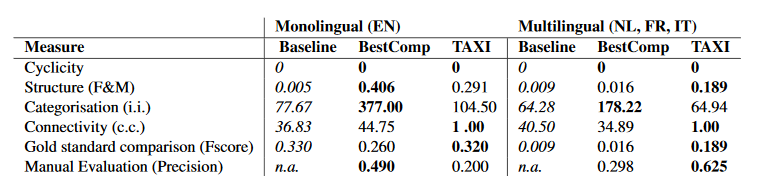 - too many hypernyms in English
13
Taxonomy induction using hypernym subsequences [Gupta et al., 2017]
Looking at edges in isolation ignores important interactions
Hypernym candidates typically contain higher-level terms that help in predicting whole sequence
Crucial as abstract term hypernym extraction empirically harder (e.g., “company”  “group of friends”?)
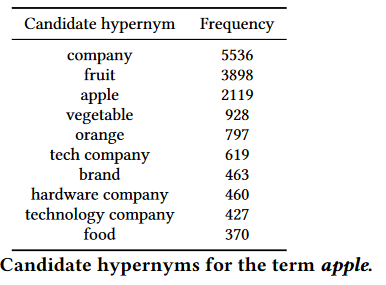 14
Taxonomy induction using hypernym subsequences [Gupta et al., 2017]
Joint probabilistic model that estimates true hypernymy relations from skewed observations

Break cycles by removing edges with minimal weight

Induce tree from DAG by a min-cost-flow model
15
Taxonomy induction using hypernym subsequences [Gupta et al., 2017]
Method: Find cheapest way to send flow from leaves to root
Cost inversely proportional to edge weight
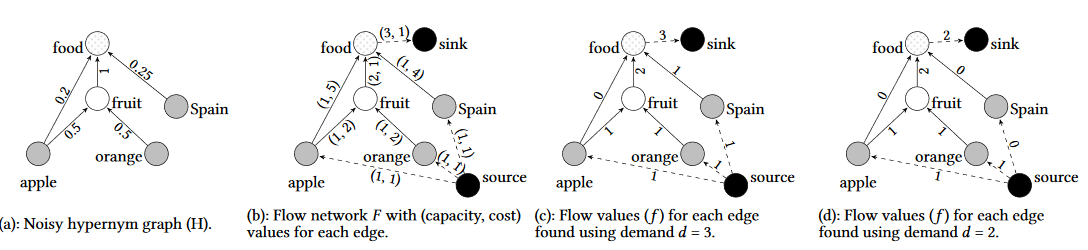 16
[Speaker Notes: DAG to tree -> retain all edges that are used in cheapest shipment.]
Wiki[pedia | a]- based taxonomy induction: TiFi [Chu et al., WWW 2019]
Observations:
Wikia category systems are noisy
Wikia category systems lack abstractions

Approach: Supervised filtering + WordNet reuse
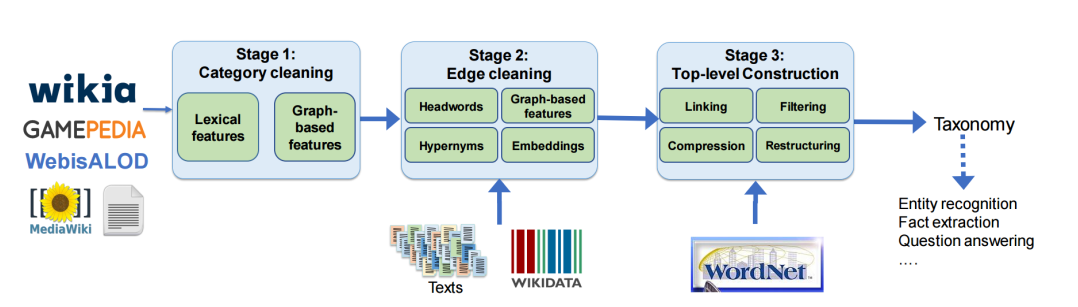 17
TiFi: Category cleaning
Challenge:
Meta-categories (Meta, Administration, Article_Templates)
Contextual categories (actors, awards, inspirations)
Instances (Arda, Mordor)
Extensions (Fan fiction)
Approach: Supervised classification
“Featurizes” earlier rule-based category cleaning works, e.g., [Pasca, WWW 2018]
Features:
Lexical
Headword in plural?		Dark Orcs, Ring of Power
Capitalization?		Quenya words, Ring bearers
Graph-based
#instances
Supercategory/subcategory count
Average depth
Connected subgraph size
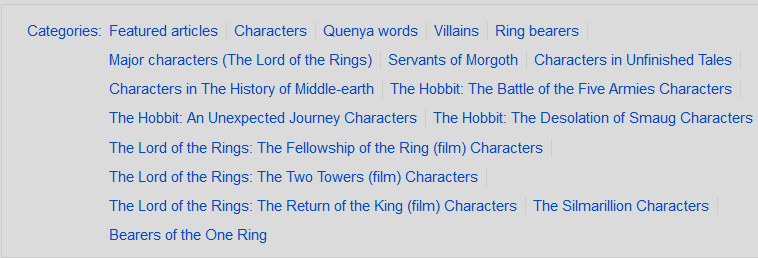 18
TiFi: Category cleaning - results
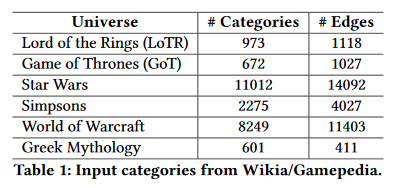 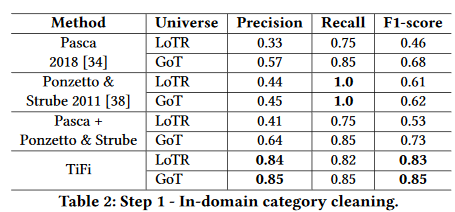 Most important feature: Plural
Occasional errors (Food)
19
TiFi: Edge cleaning
20
TiFi: Edge cleaning - features
21
TiFi - WordNet synset description headword
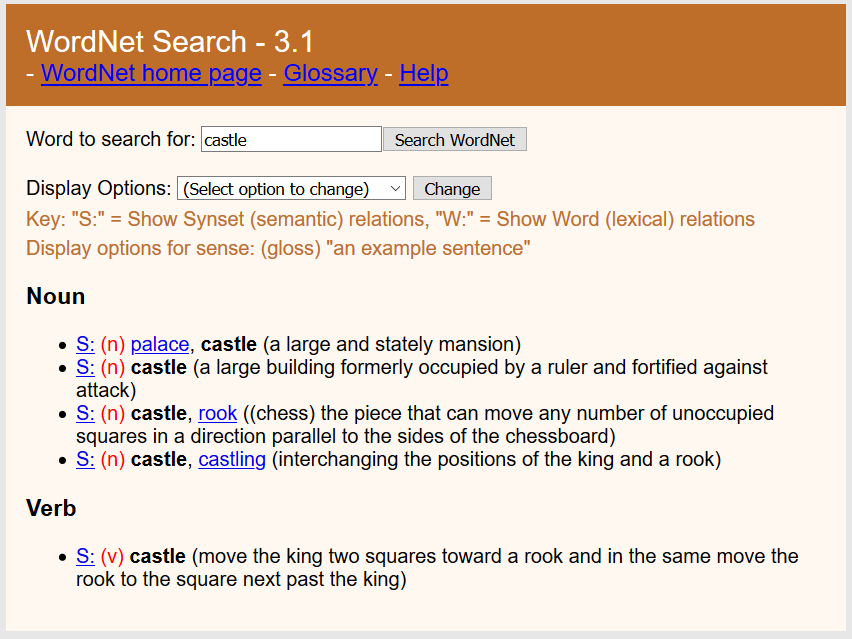 22
TiFi: Edge cleaning - results
Most important features:
Only plural parent
Lexical generalization
Common child support
Wikia first sentence Hearst match
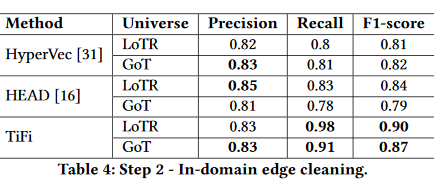  Embedding only

 Rules only
23
TiFi: Top-level construction
Problem: Wikia categories  represent many disconnected components
Solution: Link sinks to WordNet taxonomy and import further top level
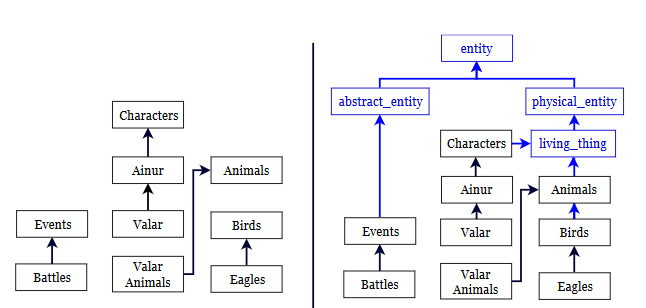 24
[Speaker Notes: Linking: WordNet lookup, then embedding similarity to obtain right sense]
TiFi – Top-level construction
Using latent similarity based on description and parent/child names versus WordNet glosses
Birds  is mapped to bird%1:05:00:: Subsequent hypernyms: wn_vertebrate → wn_chordate → wn_animal → wn_organism→ wn_living_thing → wn_whole → wn_object → wn_physical_entity → wn_entity 
Removal of long paths (nodes with only one child and one parent)
Dictionary-based filtering of ~100 too abstract classes (whole, sphere, imagination, …)
25
TiFi: Top-level construction - results
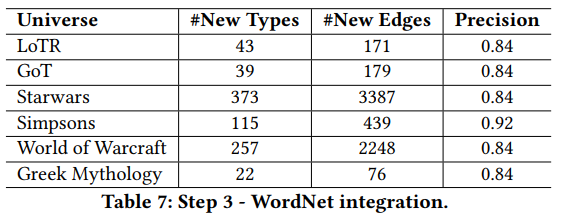 26
TiFi – Relevance for entity search
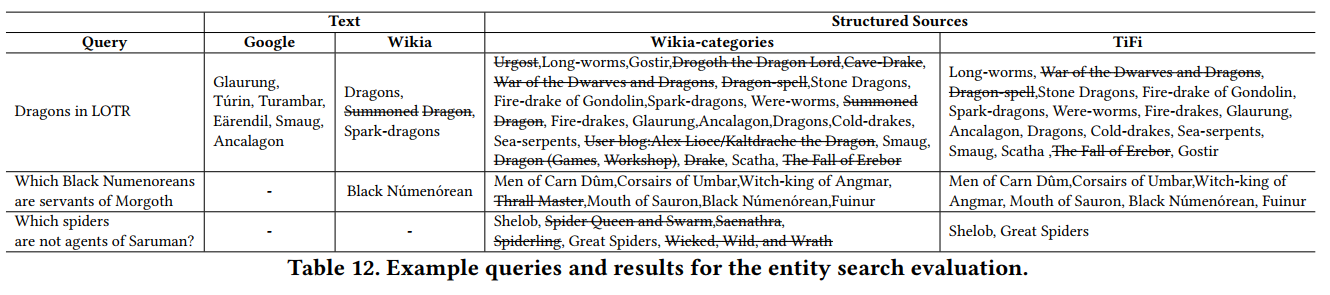 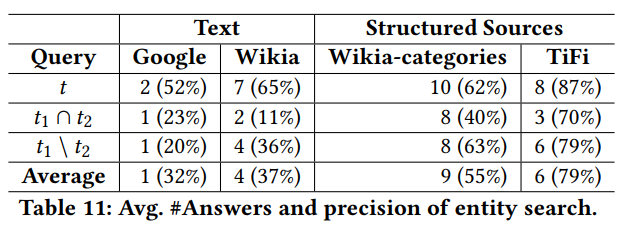 27
Open: Taxonomy Merging
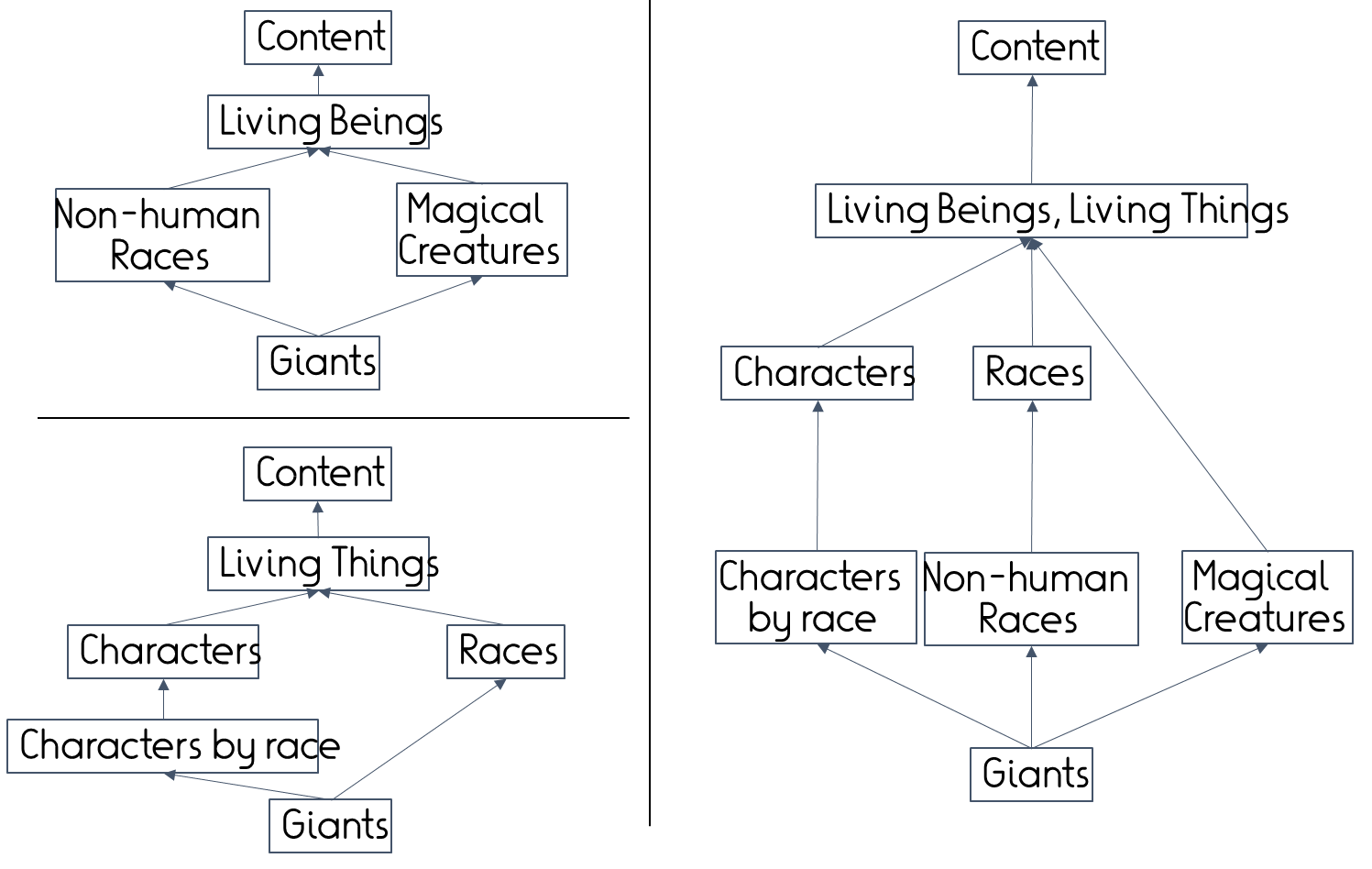 ~Complex alignment problem requiring joint optimization
28
Summary: Taxonomy induction
Usually a filtering process on larger candidate set
Structure matters for local decisions
Local-only decision OK but not optimal
Top-level: Avoid reinventing wheel
Sparse observations
Generality makes reuse easier
Relevance for AKBC:
Queries for type conditions not explicitly observed
Constraints on relation arguments
29
Outline
Taxonomy induction
 Entity disambiguation
30
Ready for fact extraction?
Homer is the main character of the TV series “Simpsons”.
Homer is the author of the Odyssey.
appearsIn(Homer, Simpsons)

wrote(Homer, Odyssey)?
31
Inputs
Semi-Structured Data
(Infoboxes, Tables, Lists …)
Text Documents
& Web Pages
Conversations
& Behavior
Web collections
(Web crawls)
Premium Sources
(Wikipedia, IMDB, …)
High-Quality Text
(News Articles,  Wikipedia …)
Difficult Text
(Books,
Interviews …)
Online Forums
& Social Media
Queries & Clicks
Deep
Learning
Logical
Inference
NLP
Tools
Rules & Patterns
Statistical
Inference
Methods
Entity Names, Aliases & Classes
Entities in
Taxonomy
Rules &
Constraint
Canonicalized
Statements
Relational
Statements
Outputs
32
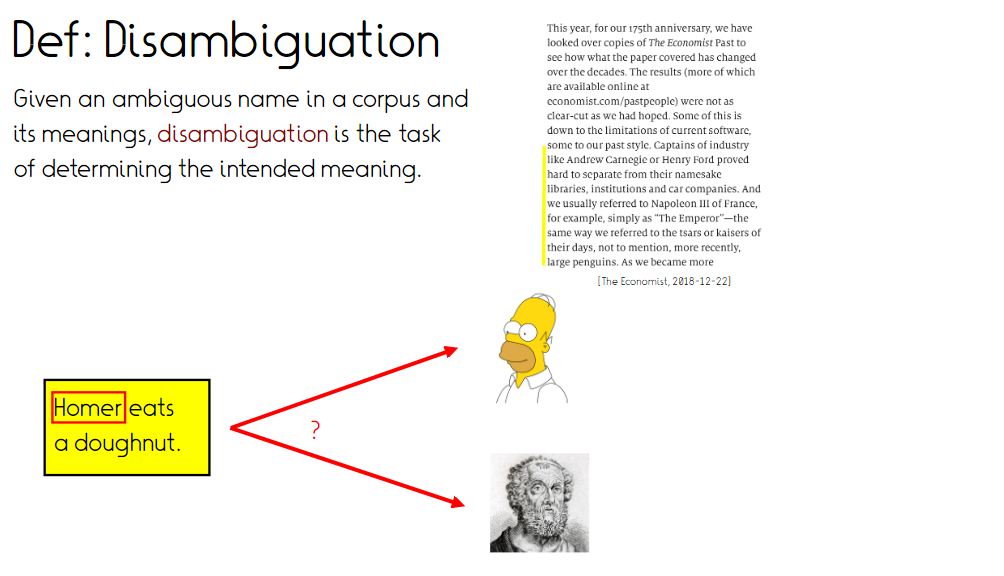 33
Also called “Wikification”, because everyone links to Wiki[pedia | data]
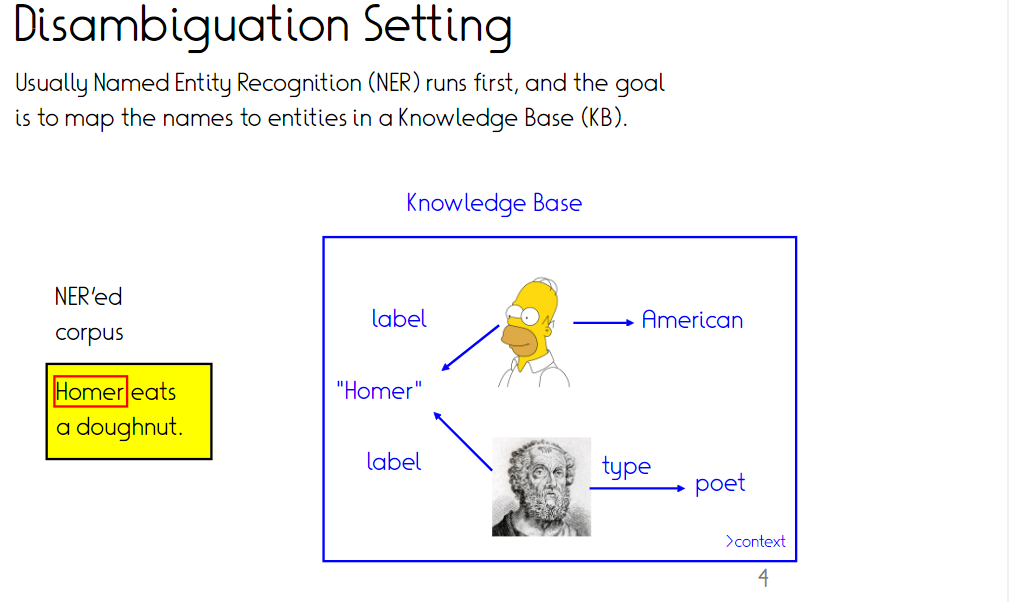 34
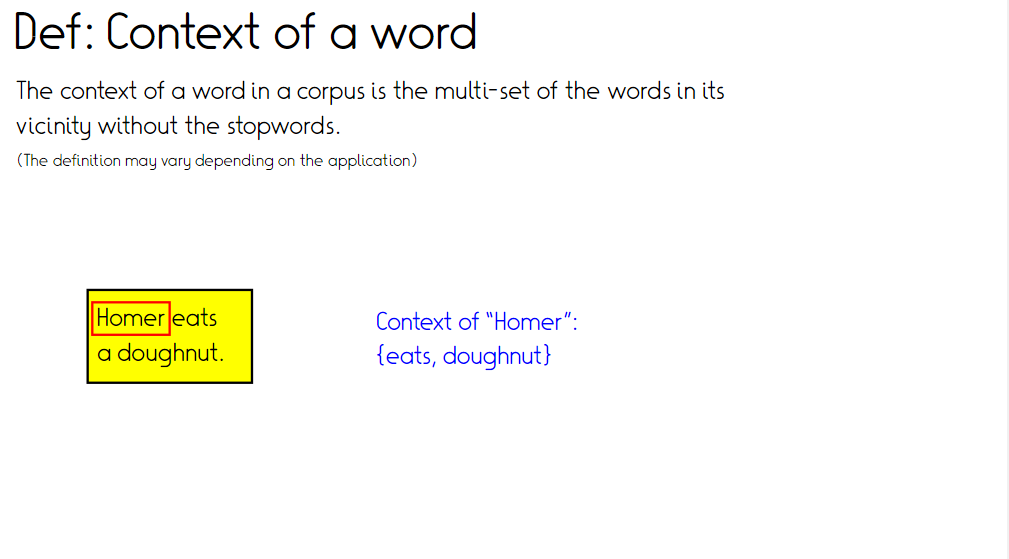 35
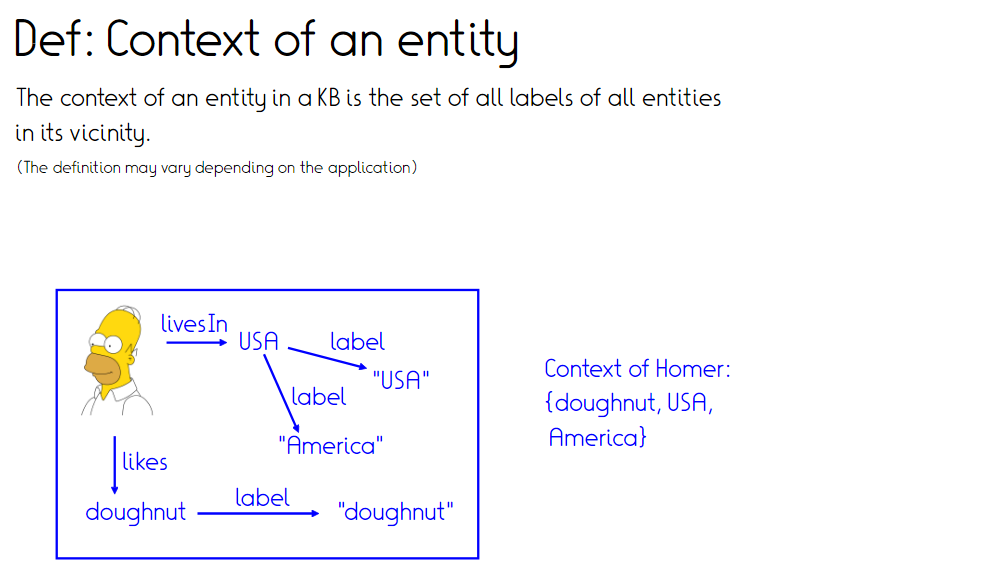 36
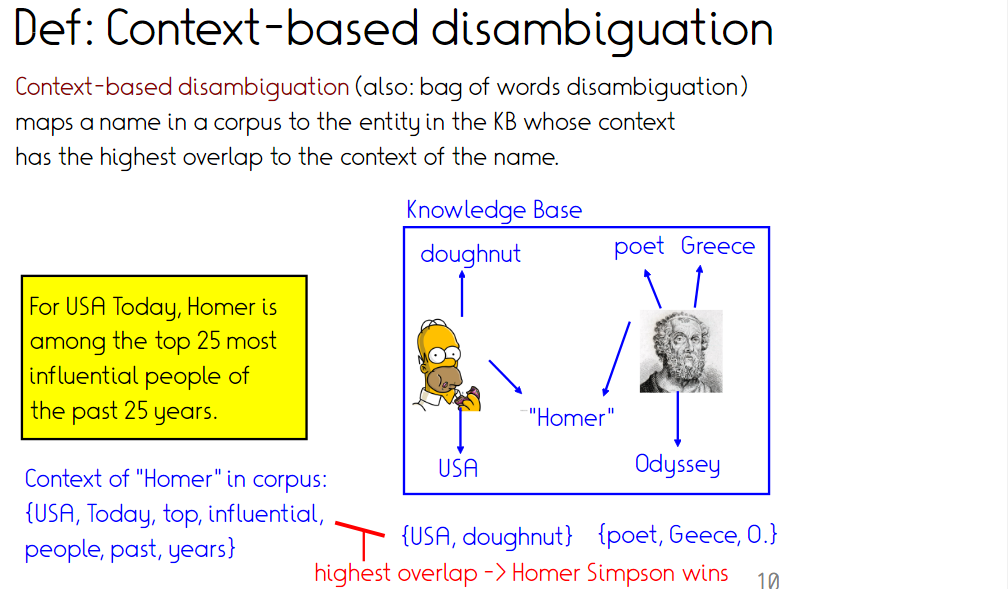 Who wins?
37
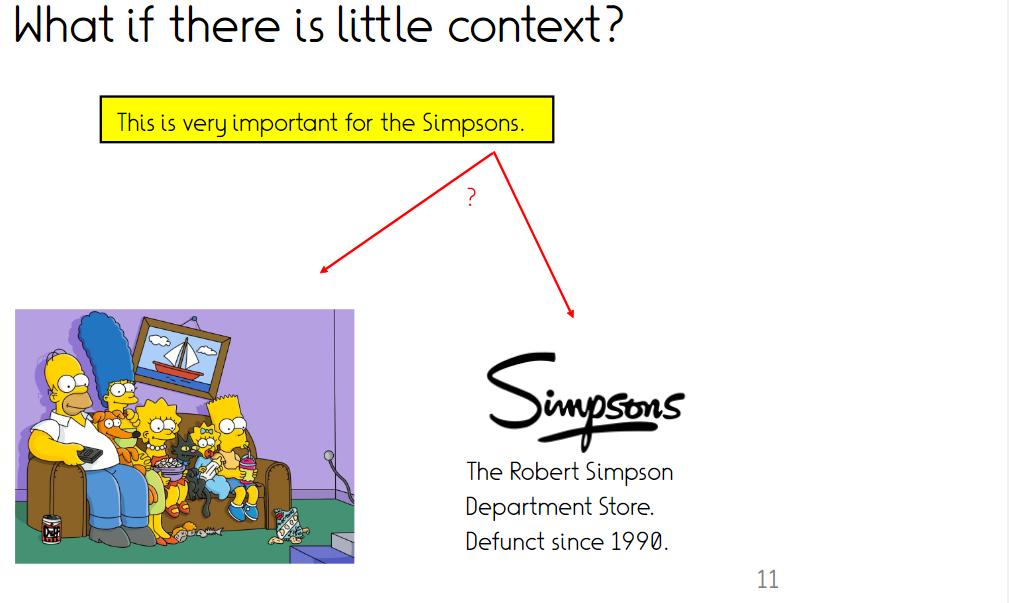 38
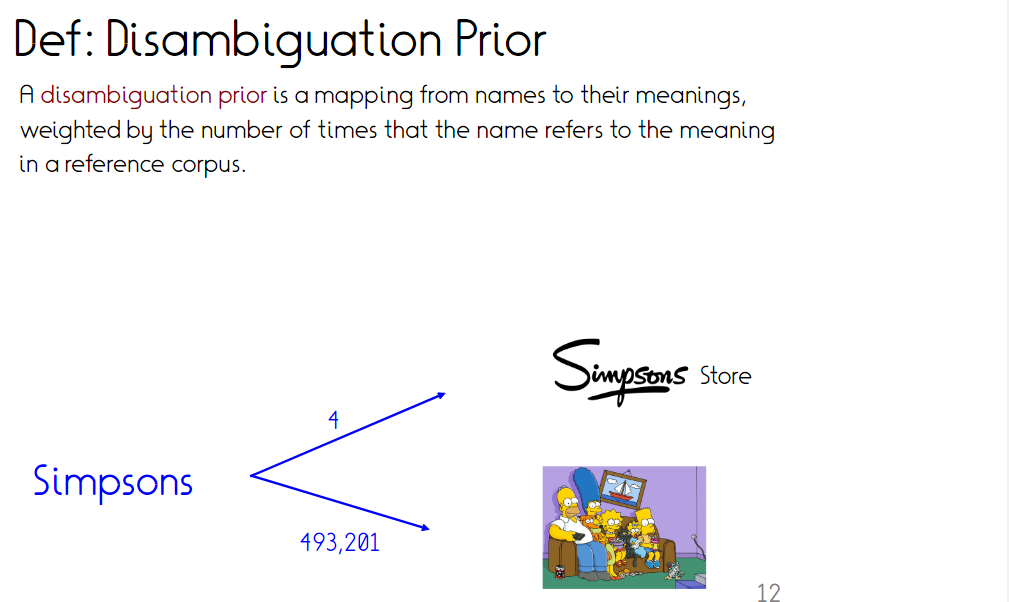 Can be computed e.g. from Wiki[pedia | a] by link disambiguation or page views
39
Local or global solution?
Features so far local (one entity mention at a time)
Context-similarity
Disambiguation prior

Do disambiguations influence each other?
40
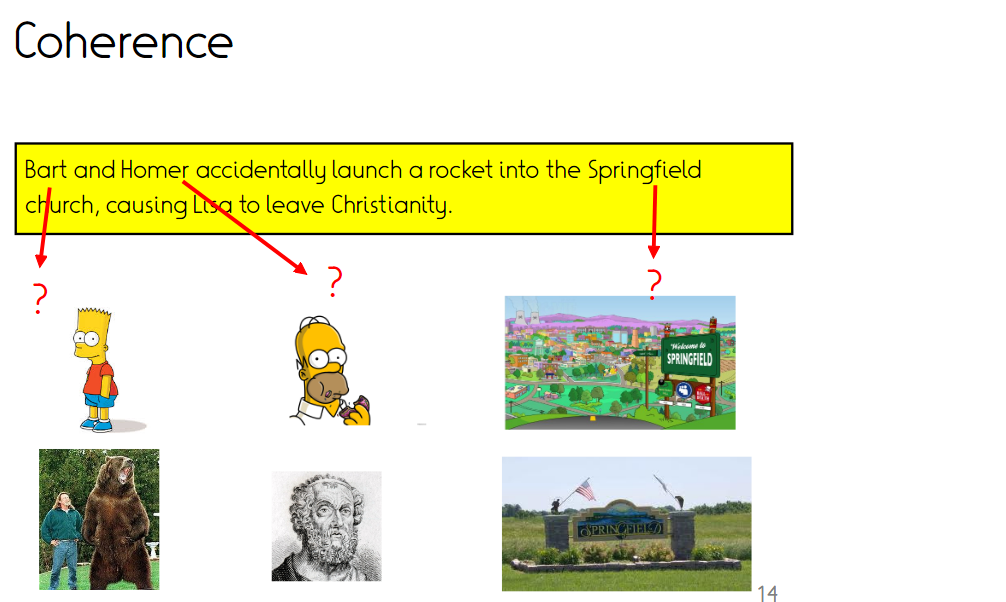 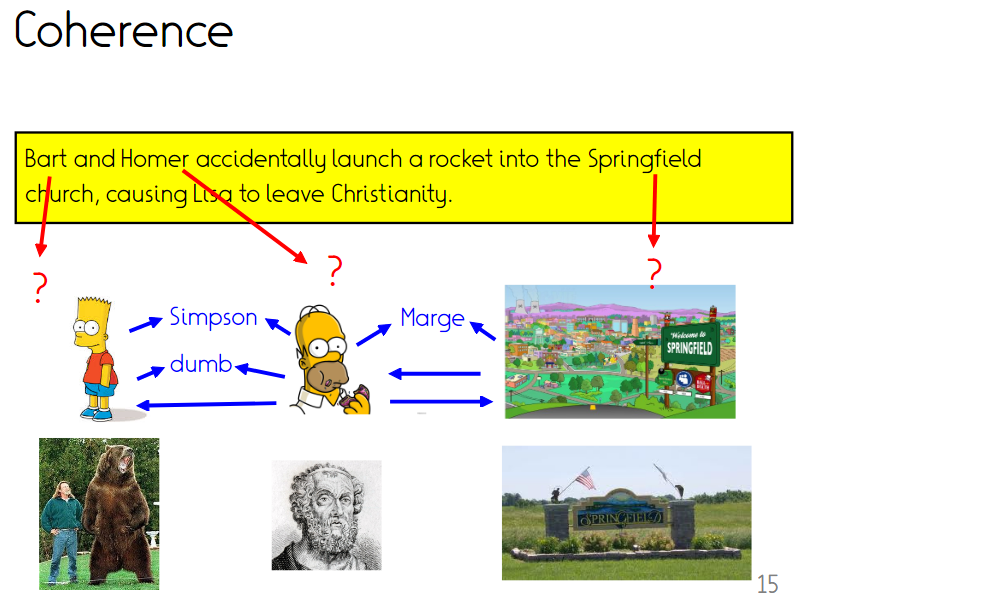 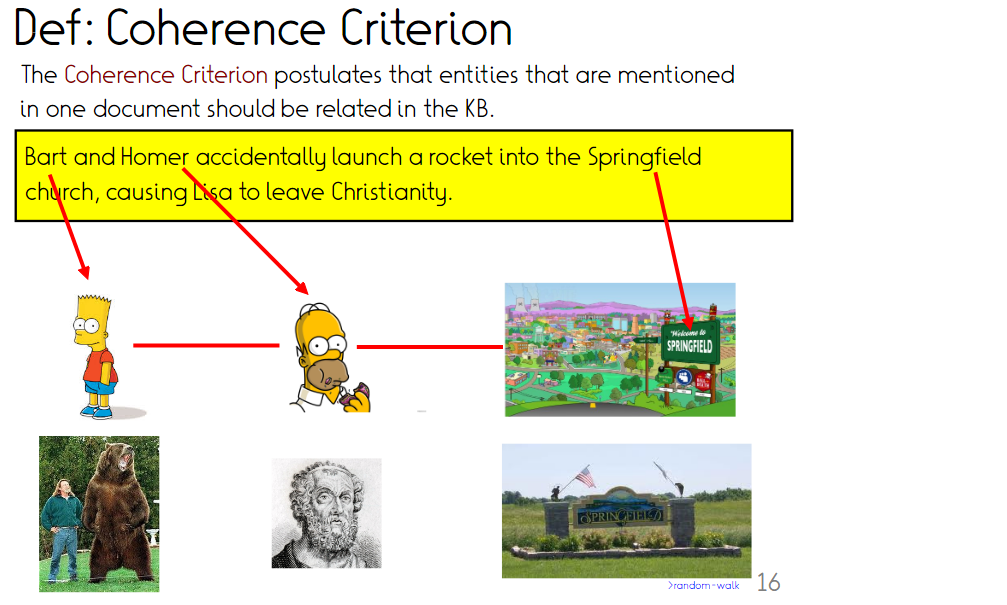 41
Possible implementation (2)
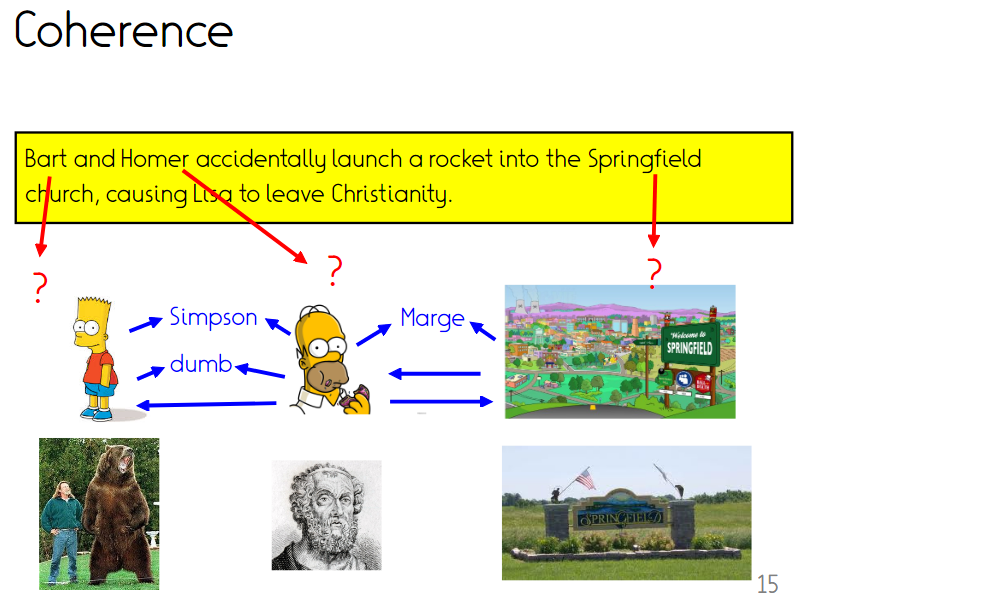 n entity mentions
Each with m candidate KB entities

 Compute coherence scores for mn combinations
42
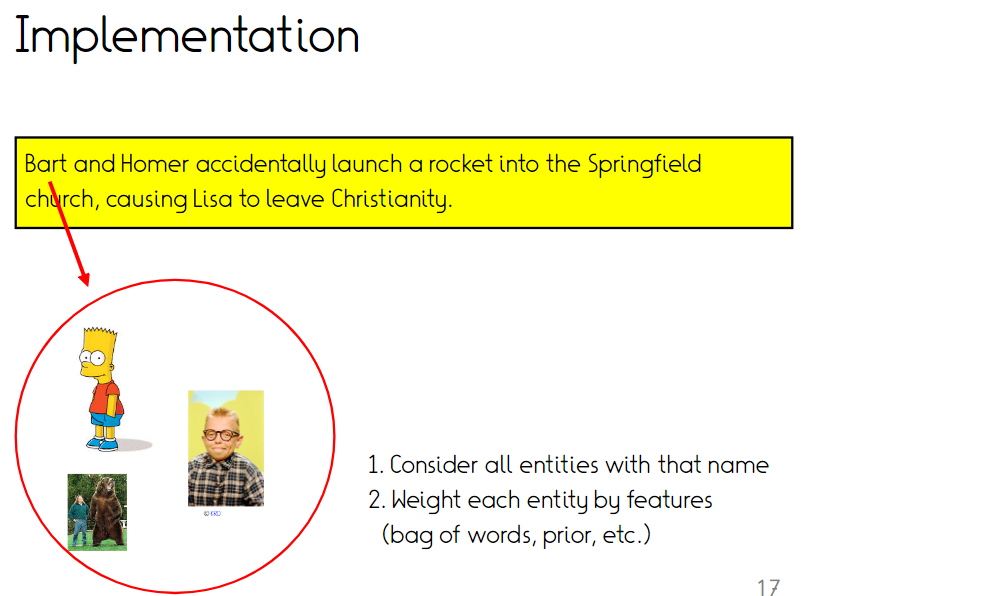 Possible implementation (2)
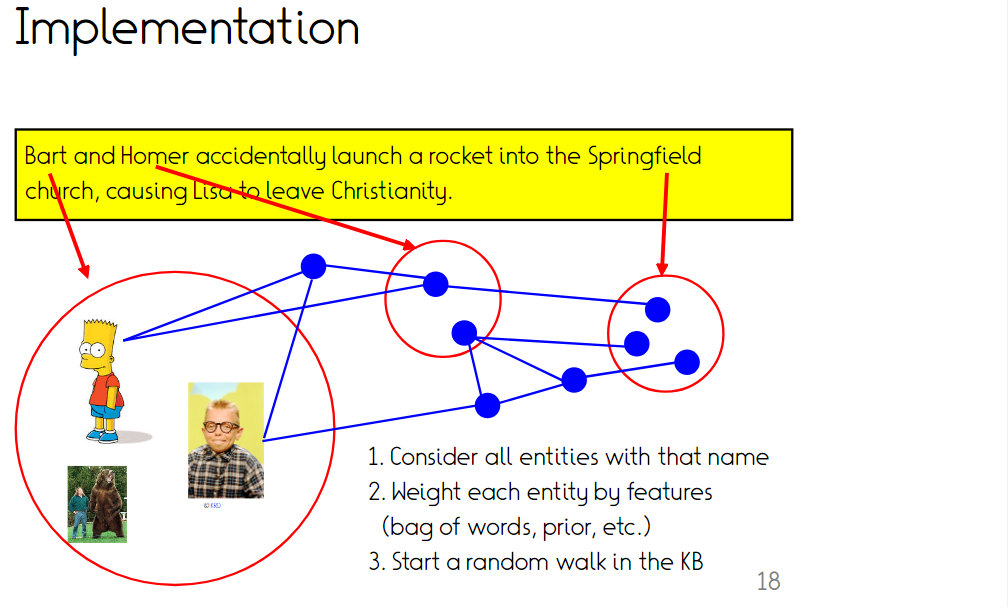 [Guo and Barbosa. Robust Named Entity Disambiguation with Random Walks, SWJ 2018]
43
State of the art
Pre-trained neural models for context match likelihood
Encode KB context
Encode text context
Predict match likelihood
…or, predict KB identifier directly (GENRE, de Cao, ICLR 2021)
Graph algorithm for global coherence

Automated training data: Wikipedia-data text links
44
Example systems (1): Opentapioca
https://opentapioca.org/

https://arxiv.org/pdf/1904.09131.pdf
45
[Speaker Notes: [[Angela]] met [[Donald]] and together they discussed about [[Vladimir]] 
Associated Press writer Julie Pace contributed from Washington. She knows Obama and lives in Berlin.]
Example systems (2): AIDA
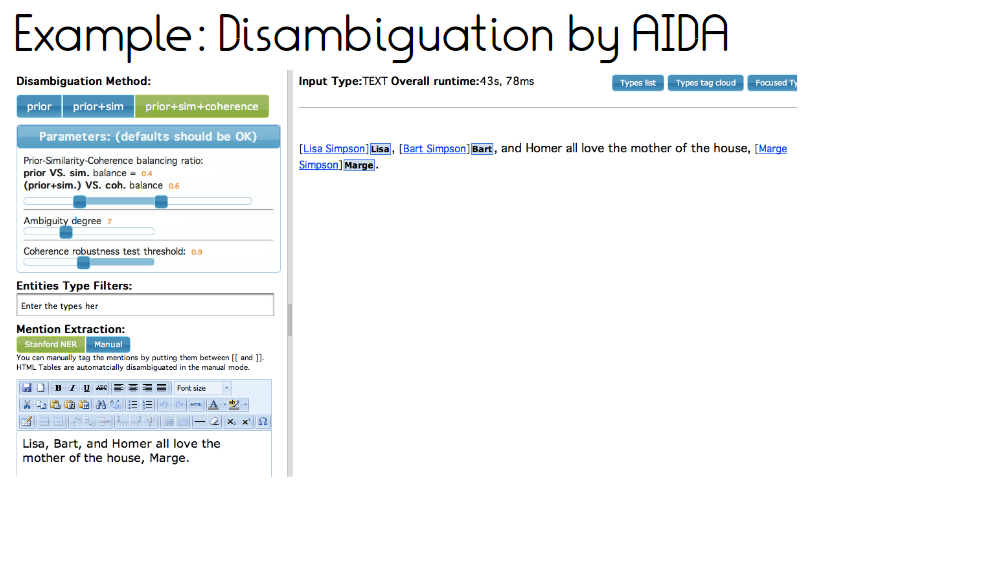 Explicit parameter tuning – no more functioning 
https://gate.d5.mpi-inf.mpg.de/webaida/
46
Further solutions
spaCy can do this
https://spacy.io/usage/linguistic-features#entity-linking
Though more complex setup, KB
Commercial APIs
https://try.rosette.com/
https://cloud.google.com/natural-language/docs/analyzing-entities
https://azure.microsoft.com/en-us/services/cognitive-services/text-analytics/
47
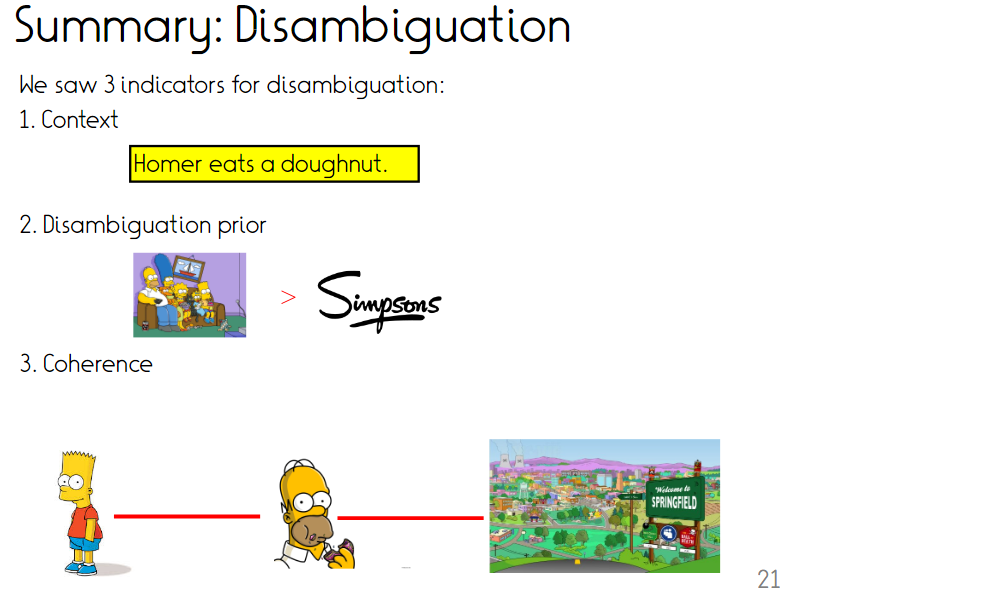 48
Disambiguation vs. typing
Like for typing, context is decisive

Unlike typing, no chance for supervised approach
Can train classifiers that predict “Politician-ness” of a mention
Cannot train classifier to predict “Einstein-ness”
Disambiguation is ranking problem (single solution), not multiclass classification

Type predictions can be used as intermediate features for context-based disambiguation
Type prediction can augment disambiguation, if KB has sparse content
49
References
Panchenko, Alexander, et al. Taxi at SEMEVAL-2016 Task 13: A taxonomy induction method based on lexico-syntactic patterns, substrings and focused crawling. SemEval 2016.
Gupta, Amit, et al. "Taxonomy induction using hypernym subsequences." CIKM 2017.
Chu, Cuong Xuan, et al. "TiFi: Taxonomy Induction for Fictional Domains." WWW 2019.
Yosef, Mohamed Amir, et al. Aida: An online tool for accurate disambiguation of named entities in text and tables. VLDB 2011.

Slides adapted from Fabian Suchanek, Gina-Anne Levow and Chris Manning
50
Assignment 5 – Taxonomy induction
Given: Set of terms
Task: Build a small taxonomy that organizes them
Can become both leafs or inner nodes
Noisy input provided from WebIsALOD
Cleaning, filtering, etc. highly recommended
Other inputs allowed too
Evaluation:
Two known term sets
One unseen set (robustness)
51
Take home
Taxonomy induction:
Structure matters
Important features: Lexical/semantic matches, structural properties
Entity disambiguation
Context seen already in typing
Coherence as additional feature
Meta-observation:
Both problems are better approached globally than locally
Both problems are complementary
52
Playing with the Wikidata taxonomy
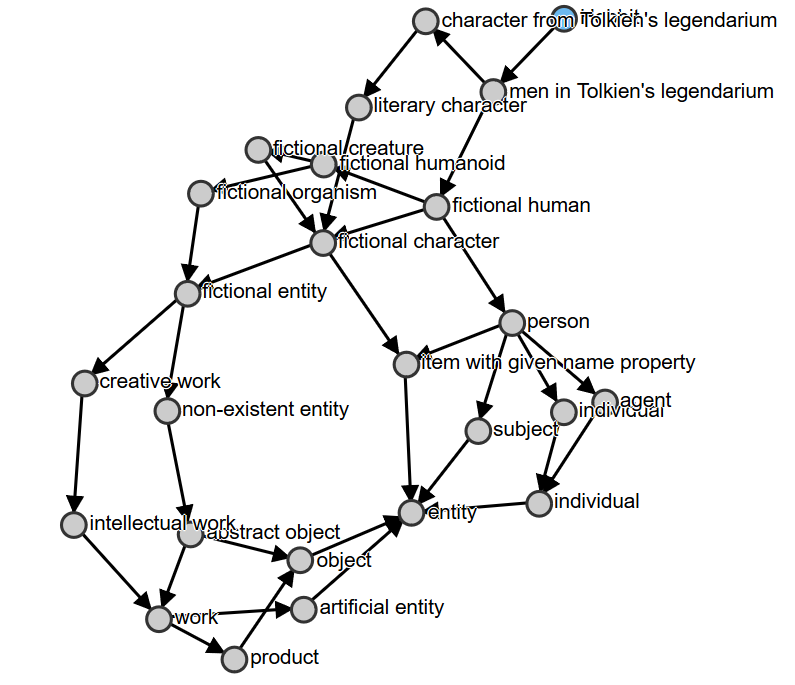 https://angryloki.github.io/wikidata-graph-builder/?property=P279&item=Q74359
53